Présentation – Service Sonorisation
Formation Citybox
Formation à la solution Citybox
mardi 3 octobre 2017
1
Objectif du document
Connaitre l’architecture globale de la solution

Connaitre les équipements que l’on retrouve en local

Comprendre les étapes d’un projet
Formation à la solution Citybox
mardi 3 octobre 2017
2
Intérêt de la solution
Souple et modulable
Facilité d’ajouts et/ou déplacements des haut-parleurs

 Disponible à tout moment et adaptable aux différents types d’evènement
Animation de rue, annonces, musique d'ambiance

 Configuration point à point et à distance
Ajustement du volume des haut-parleurs 
Par exemple adapter le niveau sonore à proximité des habitations

 Esthétique
Pas de câbles aériens, préservation du patrimoine 
 Infrastructure simplifiée
Sans câblage supplémentaire et sans génie civil
Formation à l’installation de la Solution Citybox
03/10/2017
3
Equipements sonorisation
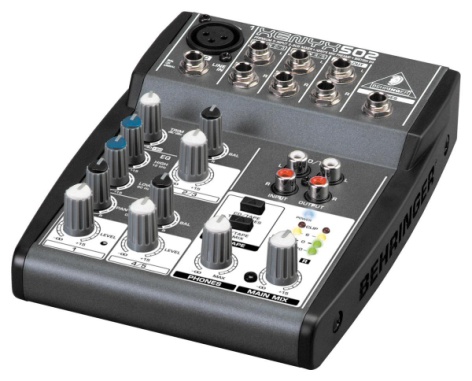 La table de mixage
Permet d’amplifier le micro, et  de mixer la voix et la musique
A proximité de l’encodeur
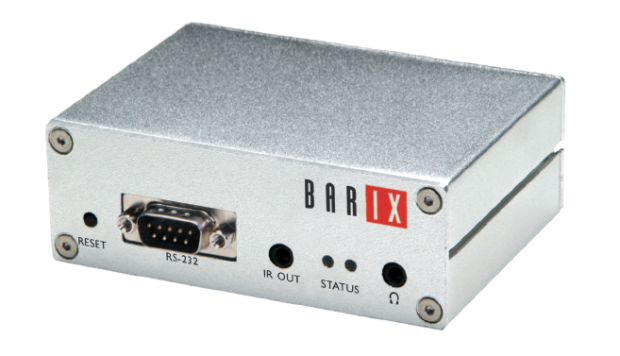 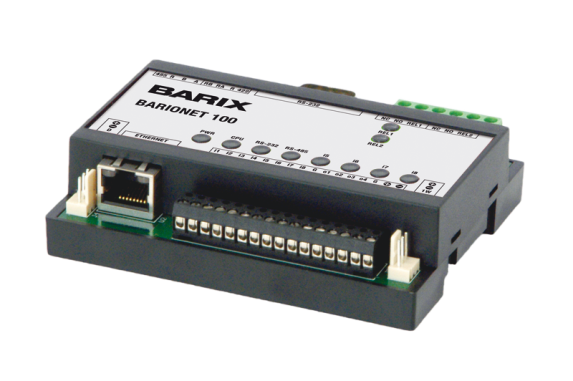 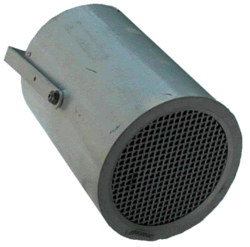 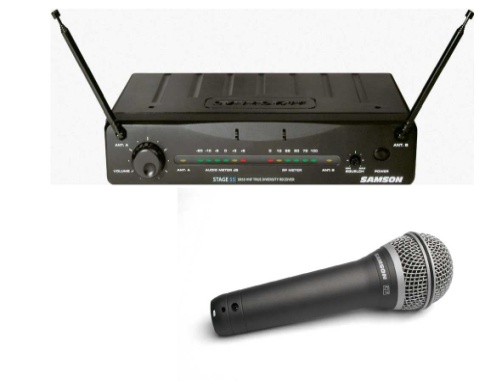 Le haut-parleur numérique
Décode et diffuse le son
Mât d’éclairage public ou façade (Citybox)
L’encodeur
Numérise le flux analogique et l’envoie au HP
- Déporté (Citybox)
- A distance (modem ADSL)
- En local (Armoire)
Le répéteur
Relai le flux sortant d’un encodeur uniquement et l’envoie jusqu’à 100 HP
Armoire (Citybox Controller)
Le micro HF
Voix
A proximité de l’encodeur
Equipement de sonorisation analogique au choix du client
Formation à l’installation de la Solution Citybox
03/10/2017
4
Architecture globale – une armoire
Réseau Citybox Très Haut Débit 24/24h
Nécessaire pour la gestion de l’allumage des haut-parleur en journée et pour l’activation de fonction (multicast, VLAN,…) dans le CPL
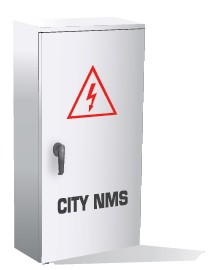 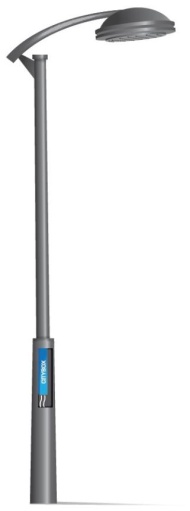 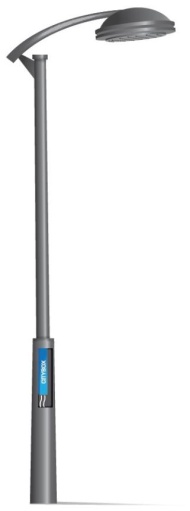 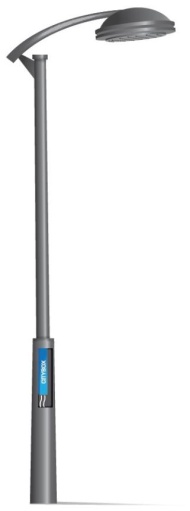 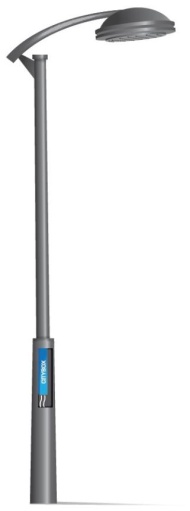 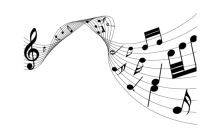 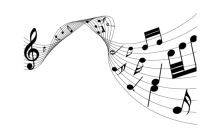 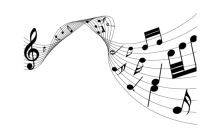 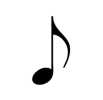 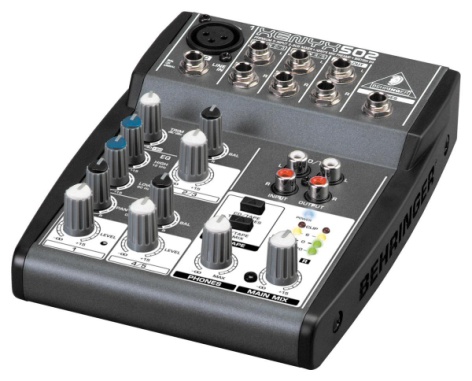 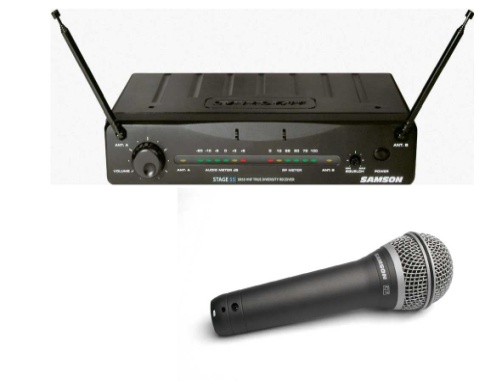 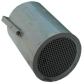 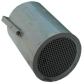 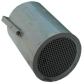 Armoire 1
Encodeur + source musicale
Lien déporté pour être accessible au client
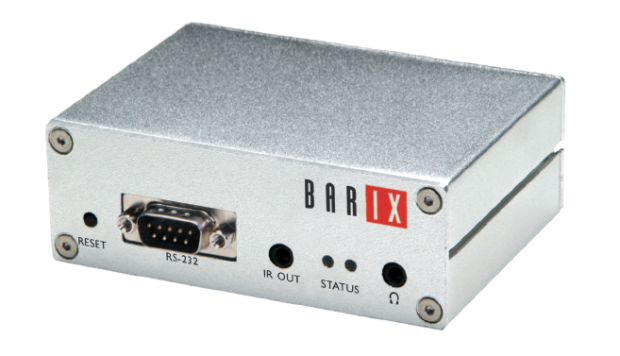 Flux sonore
CPL
Formation à l’installation de la Solution Citybox
03/10/2017
5
Architecture globale – plusieurs armoires
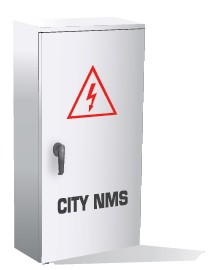 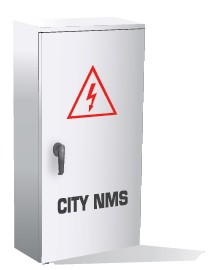 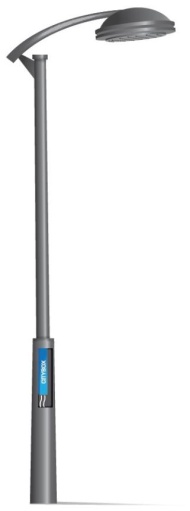 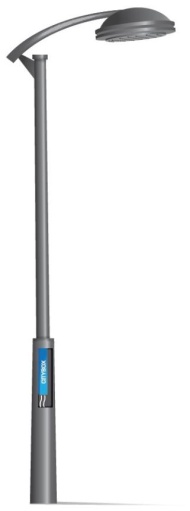 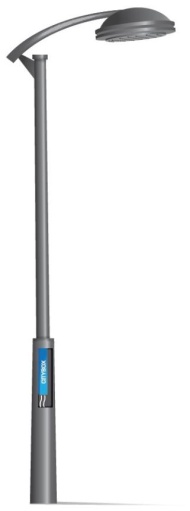 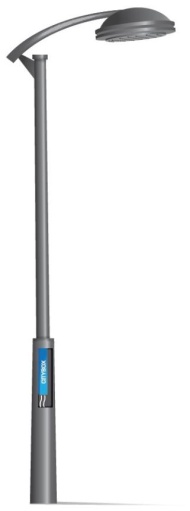 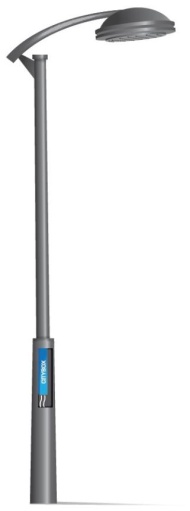 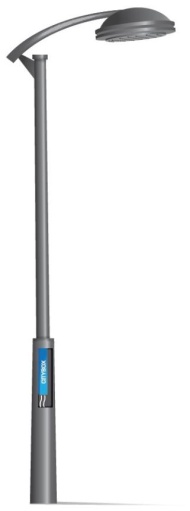 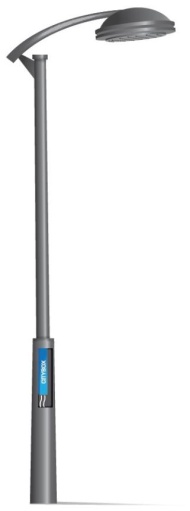 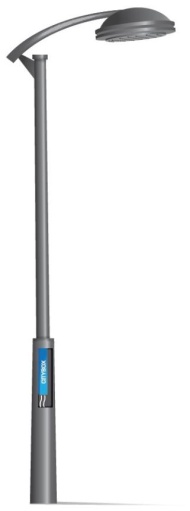 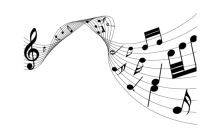 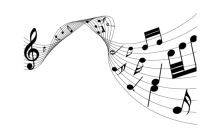 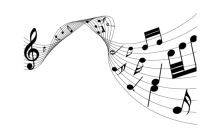 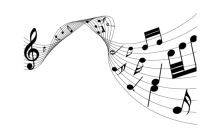 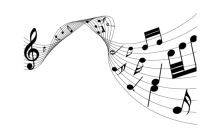 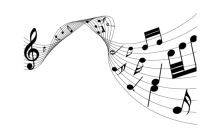 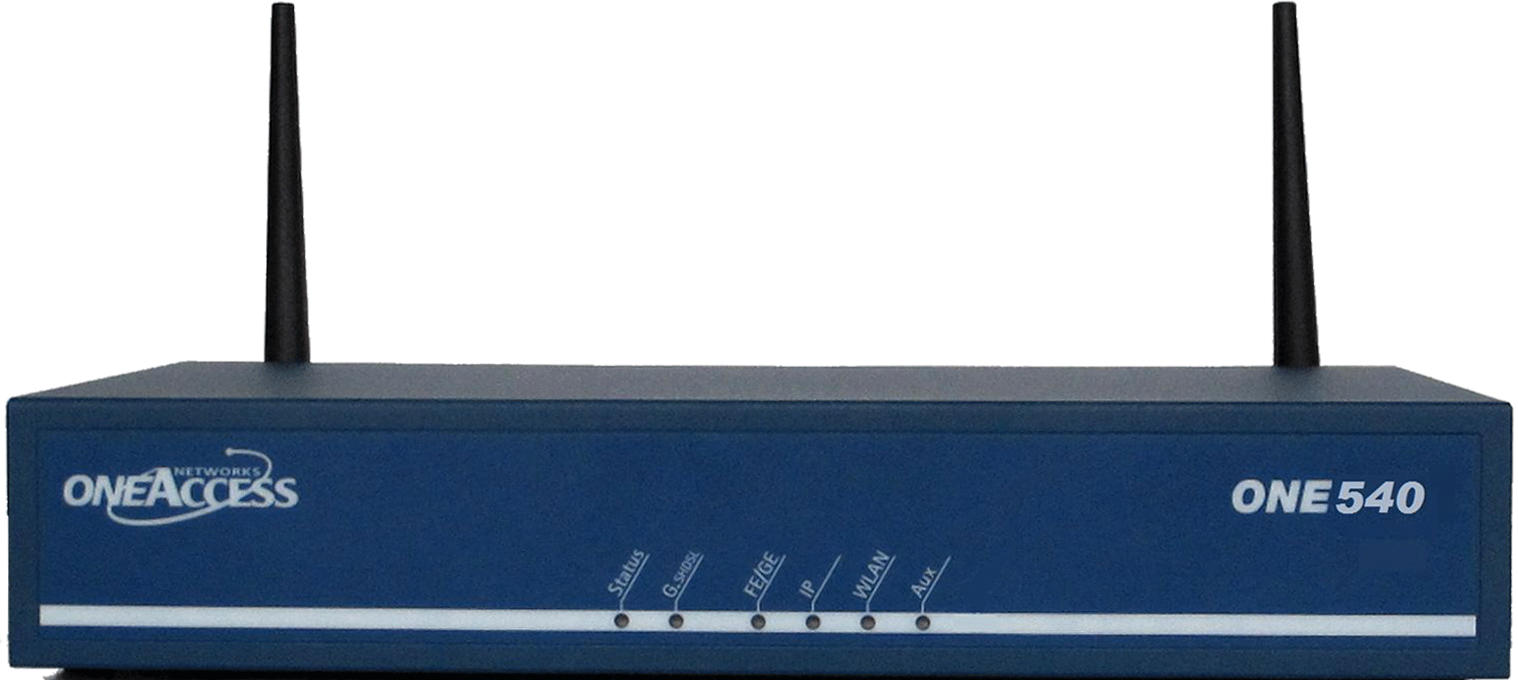 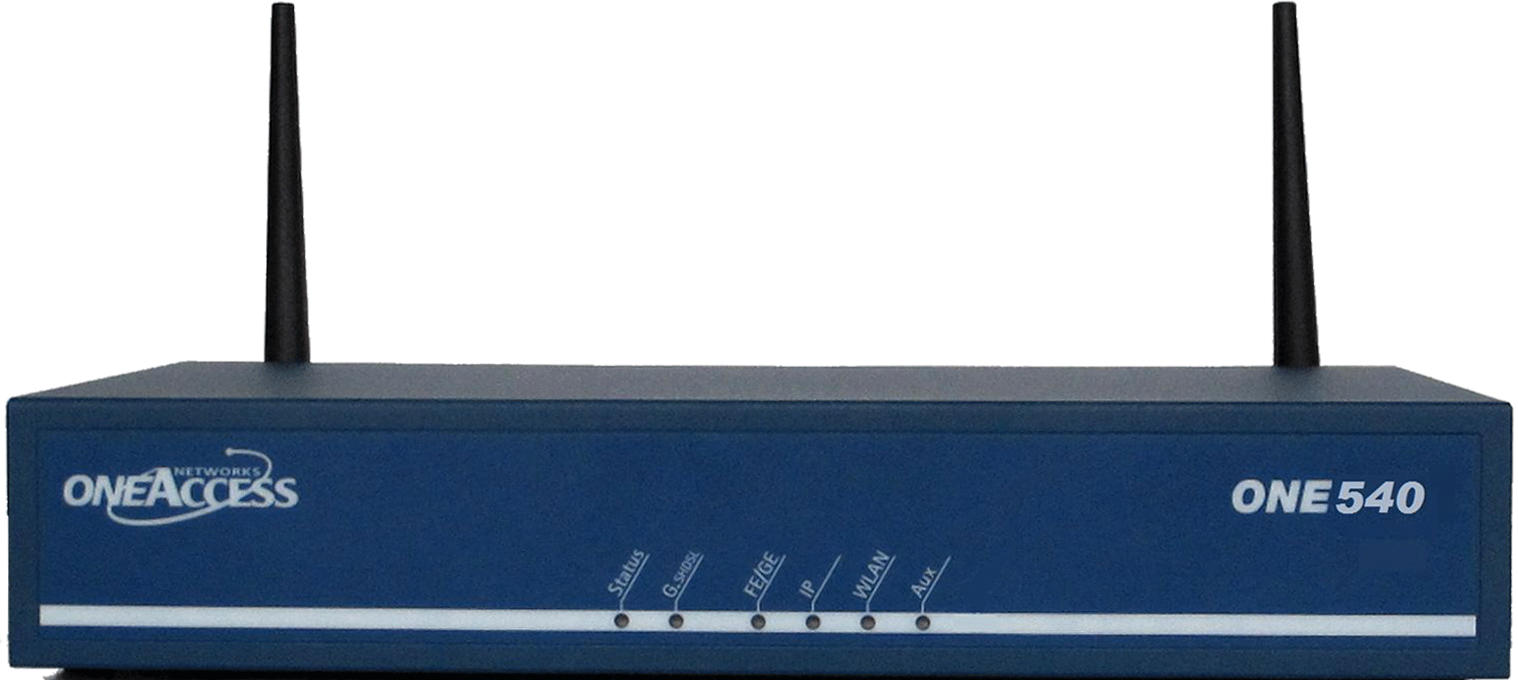 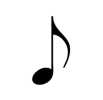 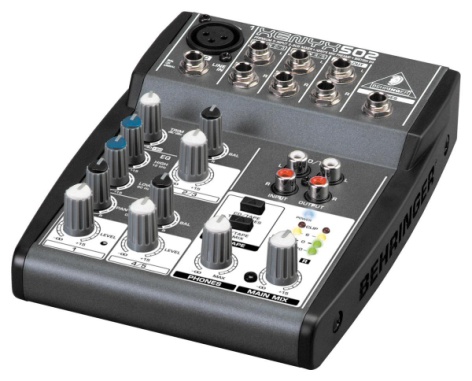 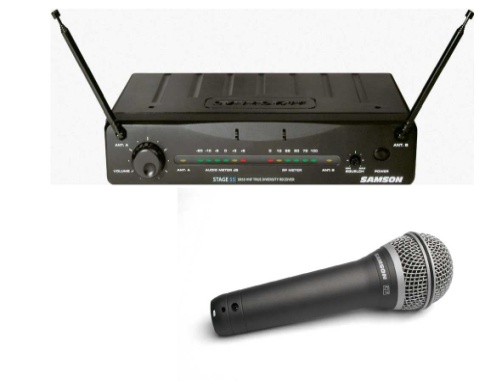 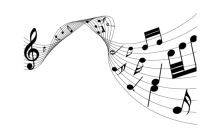 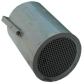 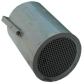 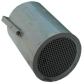 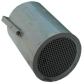 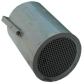 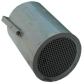 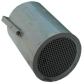 Modem ADSL
Modem ADSL
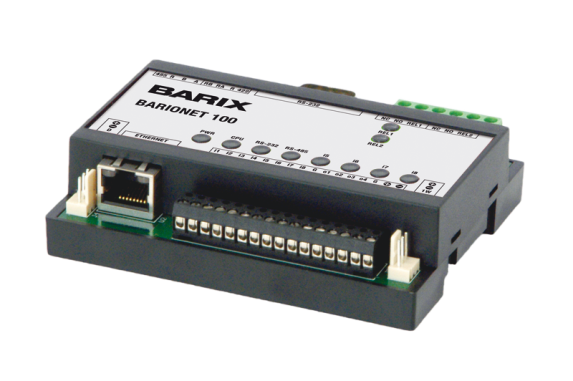 Armoire 1
Armoire 2
Encodeur + source musicale
Lien déporté pour être accessible au client
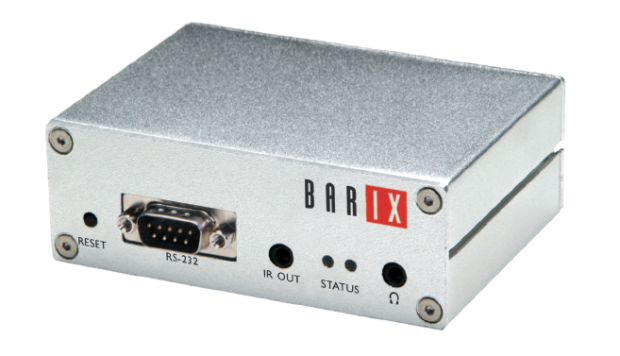 Relai
A l’armoire
Formation à l’installation de la Solution Citybox
03/10/2017
6
Etapes
Pré-requis:
Mise en service télégestion de l’éclairage public avec Citybox THD
Ingénierie CPL THD Service sonorisation
Ingénierie réseau (interconnexion d’armoires)
Etude d’implantation du service sonorisation
Ingénierie sonorisation
Exploitant
Exploitant
Exploitant
Equipe Citybox et Axione
Exploitant
Formation à l’installation de la Solution Citybox
03/10/2017
7
Synthèse/ Points clés
Citer deux des avantages de la solution de sonorisation avec Citybox.
Souple et modulable
Disponible à tout moment et adaptable aux différents types d’évènement
Configuration point à point et à distance
Esthétique
Infrastructure simplifiée

A quoi sert un encodeur?
Un encodeur sert à numériser le flux analogique venant d’une source audio (table de mixage, micro HF,…) et l’envoie au HP

Comment diffuser le même flux audio sur 2 armoires différentes?
Par l’intermédiaire d’un encodeur et d’un relai relié par un lien de télécommunication (modem ADSL)
Entre quels étapes intervient la pose des équipements?
Après la configuration des équipements et les réglages de mise en service.
Formation  CityBox Sonorisation - INGENIERIE
03/10/2017
8